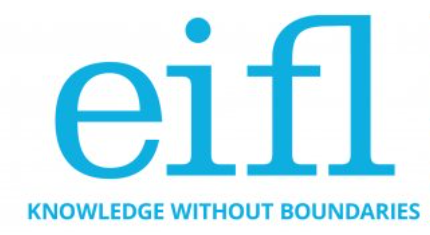 OPEN SCIENCE TRAIN-THE-TRAINER BOOTCAMP13 Nov 2023 - 17 Nov 2023
REPOSITORIES
Ljiljana Radisavljević
Librarian and Repository Manager
Institute for Vegetable Crops Smederevska Palanka
SERBIA
Part of the team of the end-user support at the Computer Centre of Belgrade University
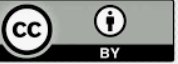 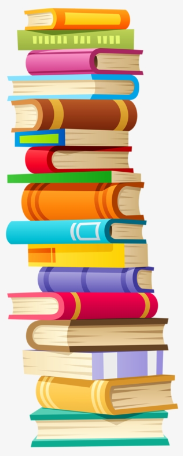 What is repository?

an archive for collecting, preserving, and disseminating digital material

sort of digital library or archive
(collecting, classifying, describing, curating, preserving, and providing access)

true power of repositories lies in:

open access (Open access - Wikipedia)
(free, immediate and permanent access to digitalized documents for anyone to use, download and distribute respecting the authorship rights)

interoperability (information exchange) - connecting and tying together

the ability to interact
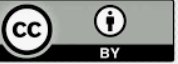 Typology

Open repositories: Available to anyone for depositing:

Generalist - general purpose open repositories - enable researchers from all disciplines to share and preserve their research outputs, regardless of size, format or subject.
(Zenodo, Figshare, etc.) 

Managed repositories: 

Thematic / Disciplinary - material in the same scientific field (chemistry, biology, spacial planning…) for example: AquaDocs

Institutional (Institutional repository - Wikipedia) - contains intellectual output of an institution, particularly a research institution
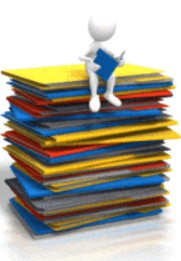 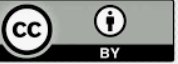 Table by Milica Ševkušić: https://docs.google.com/presentation/d/1CQSWYOAvryK-ZCMxXy_Gwg8aSoyeCexx_e_qvnjeO2I/edit#slide=id.g7a1c1ab41f_0_21
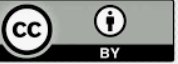 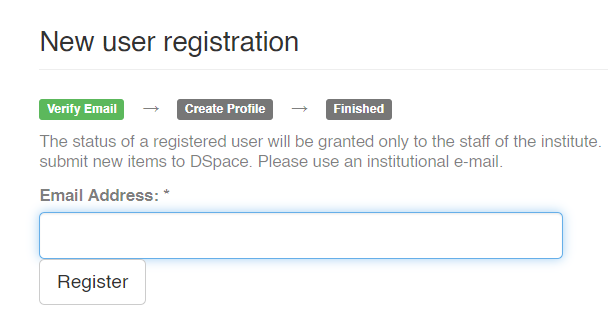 How to structure the training
Basic information about the repository
What is available to unregistered users
What is available to registered users?
How to search
How to register
How to deposit / submit (entry of metadata and document)
Copyright, licenses, data protection
Which version of the publication may be deposited in the repository?
Visibility
User support
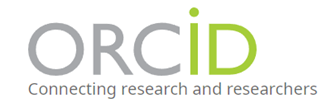 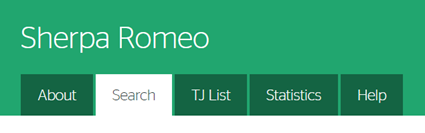 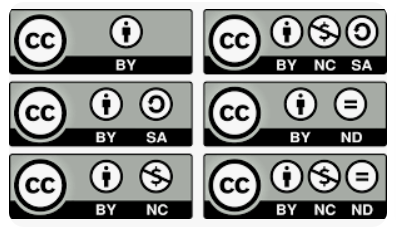 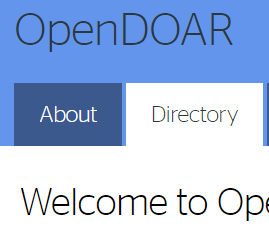 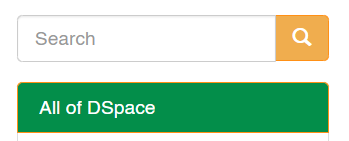 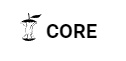 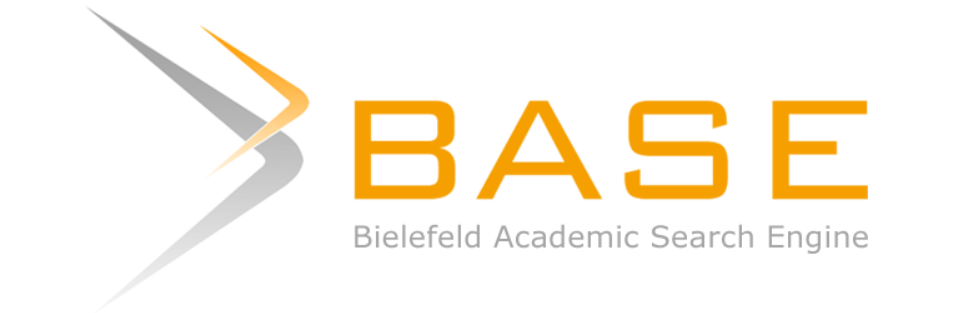 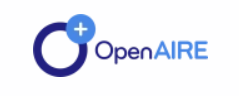 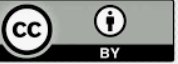 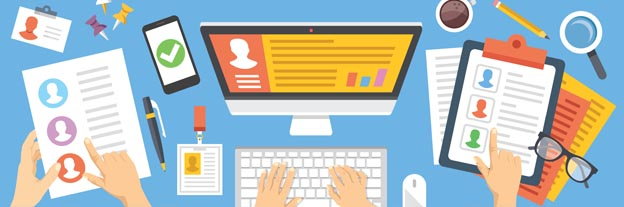 How to prepare training material


Detailed material with screenshots  
Separate material for RM and end-users
User - manual (for RM and for Researchers)
Internal share of training videos
Publicly available if agreed so
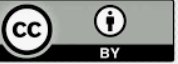 For Repository Managers:
One-on-one trainings

User manual for repository managers, on Google Drive, easily updated and extensible: https://bit.ly/3tpUQQp

Zoom meetings with possibility to record

Hands-on trainings

Consultations

As many trainings as they need
 
RM transfer their knowledge to researchers
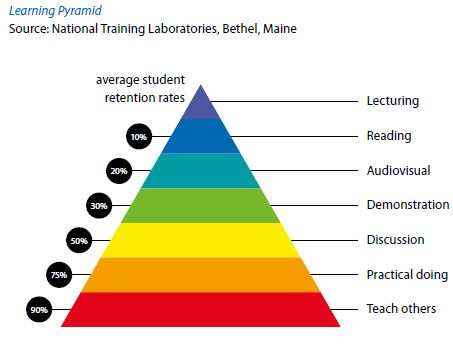 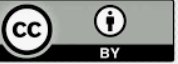 Trainig material
For repository managers:
Detailed USER MANUAL - constantly updated as the system grows
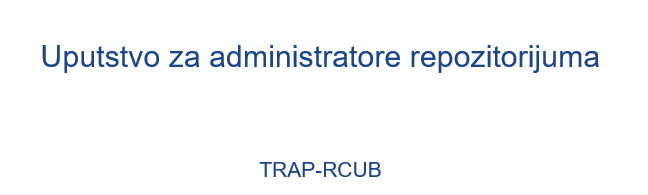 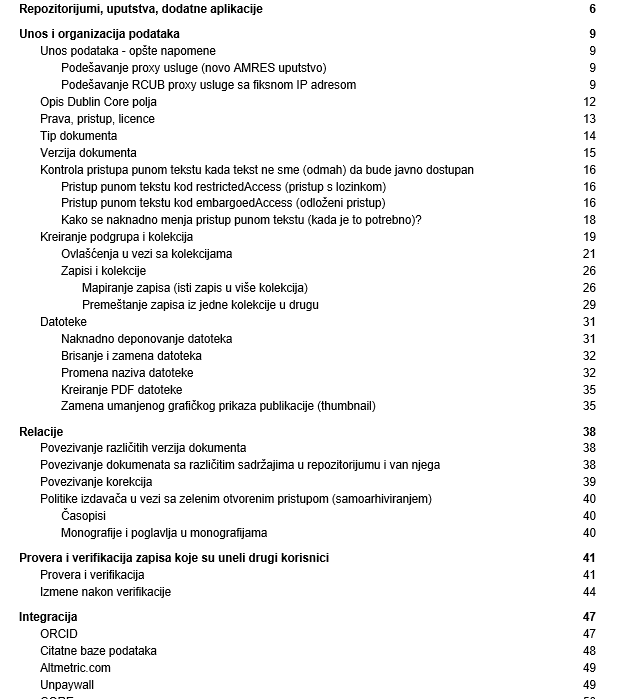 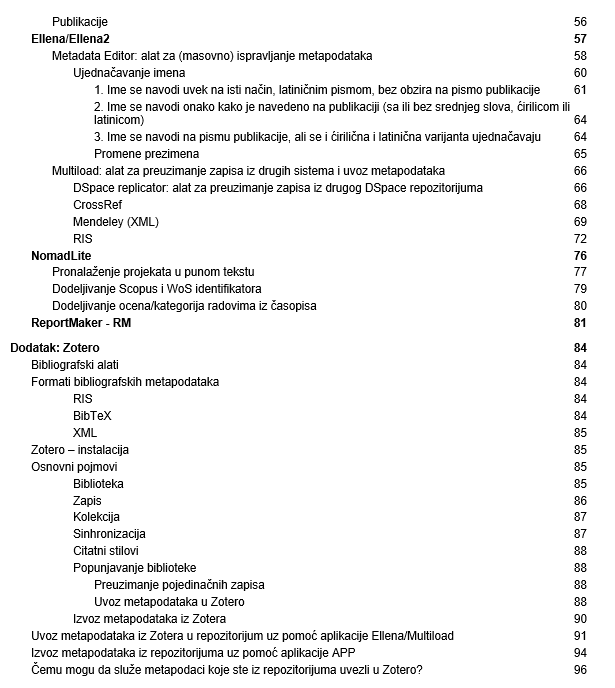 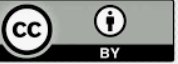 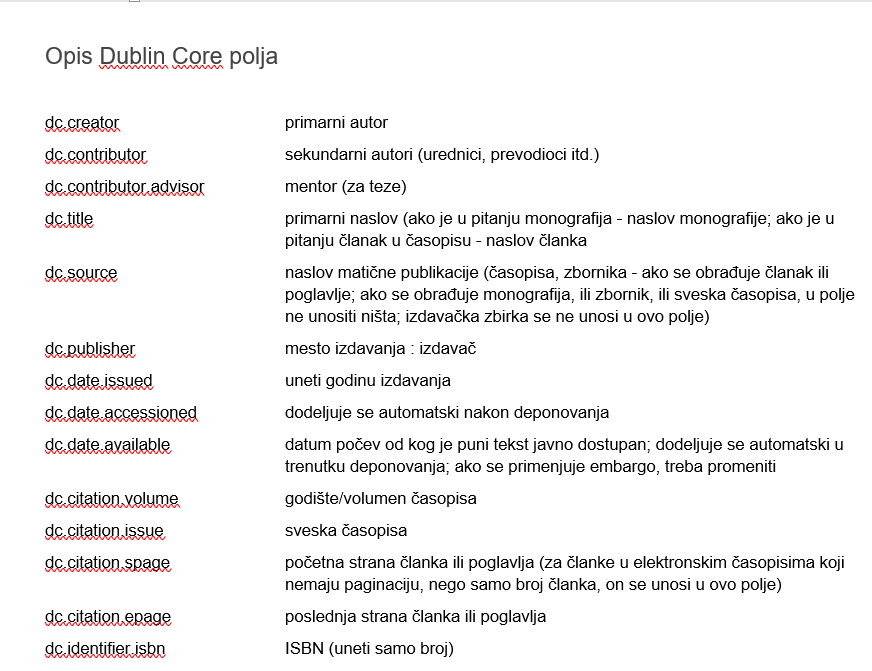 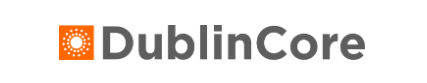 https://www.dublincore.org/about/
Dublin Core fields explained in detail:
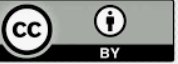 How to make collections and give privileges to registered users
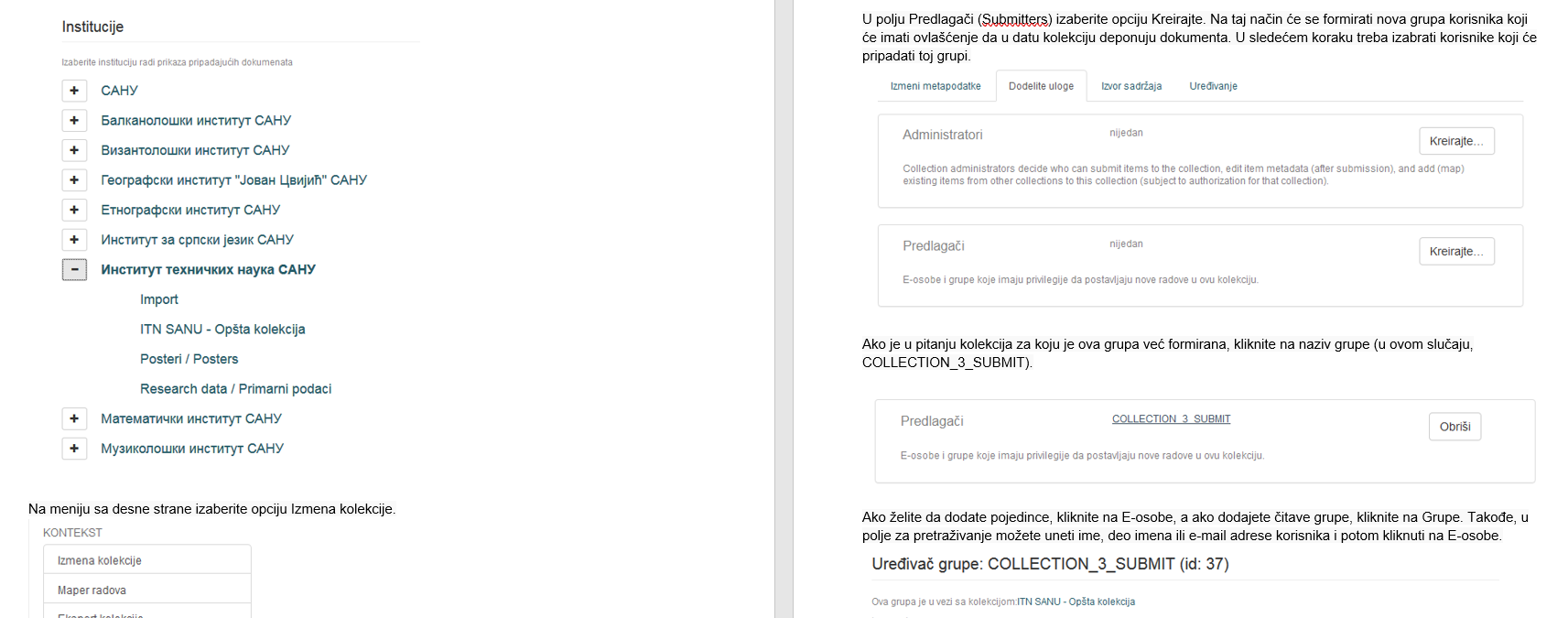 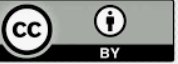 Procedures (depositing, approving deposits, metadata corrections and updates)
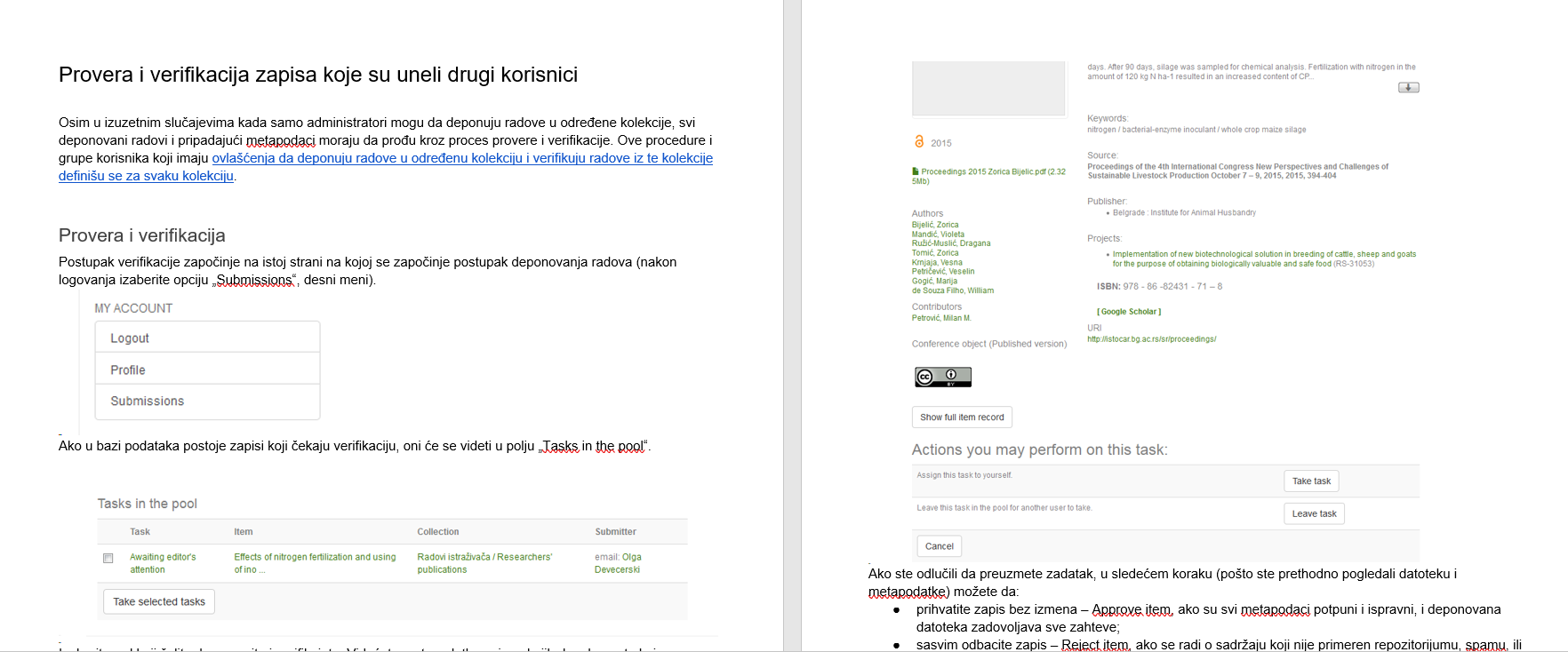 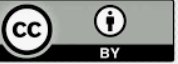 Different versions of manuscripts and how to relate them (AAM, VoR)
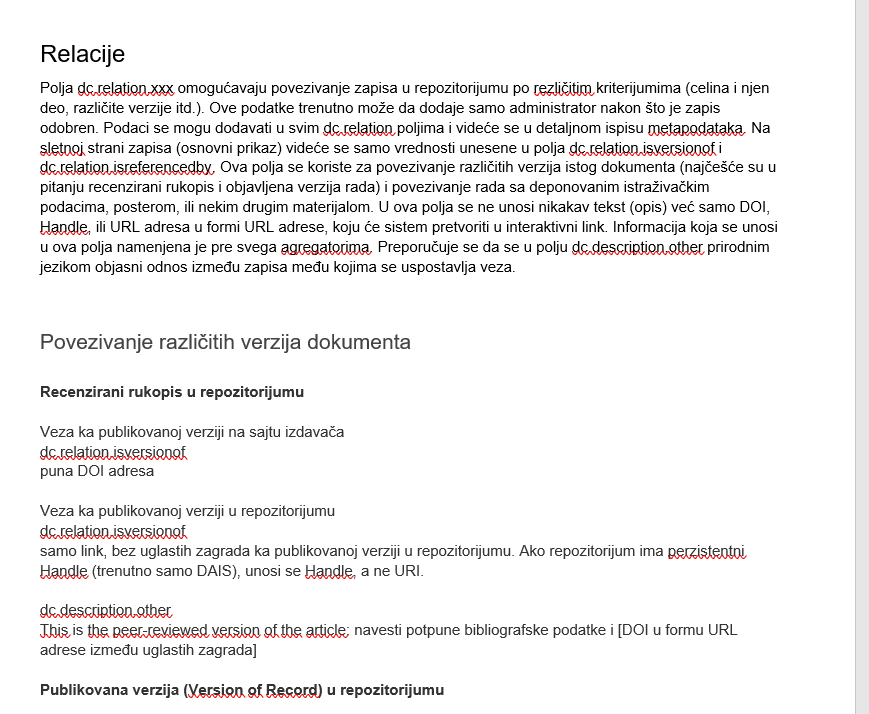 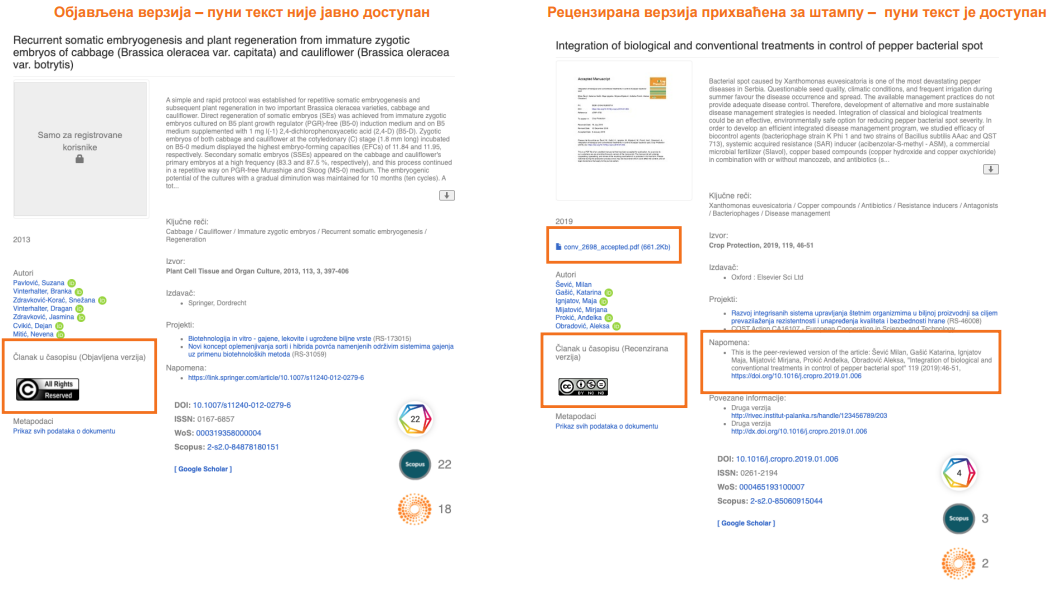 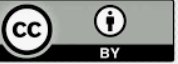 How to map an item in other collections
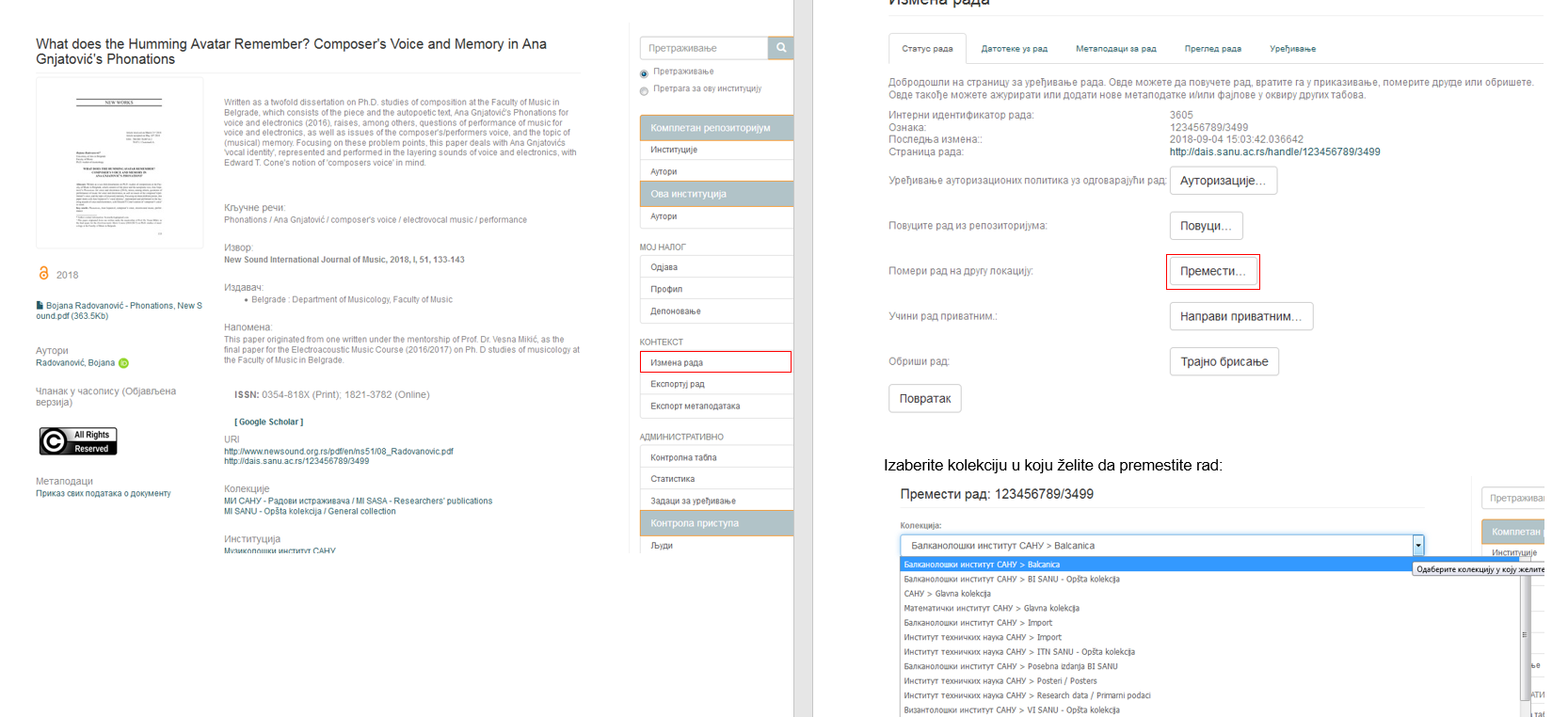 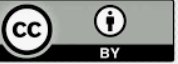 Open access policies and mandates in detail
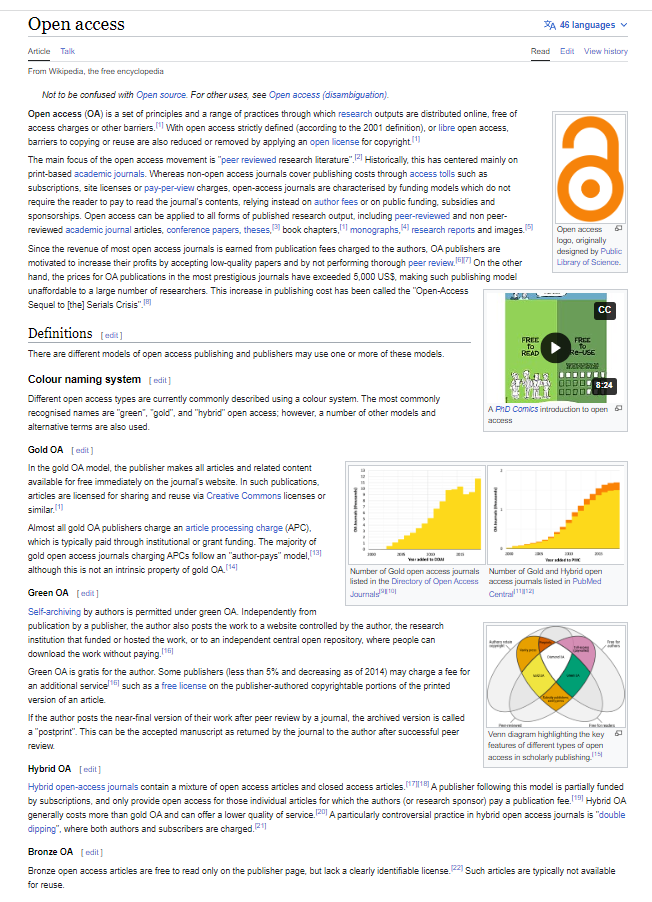 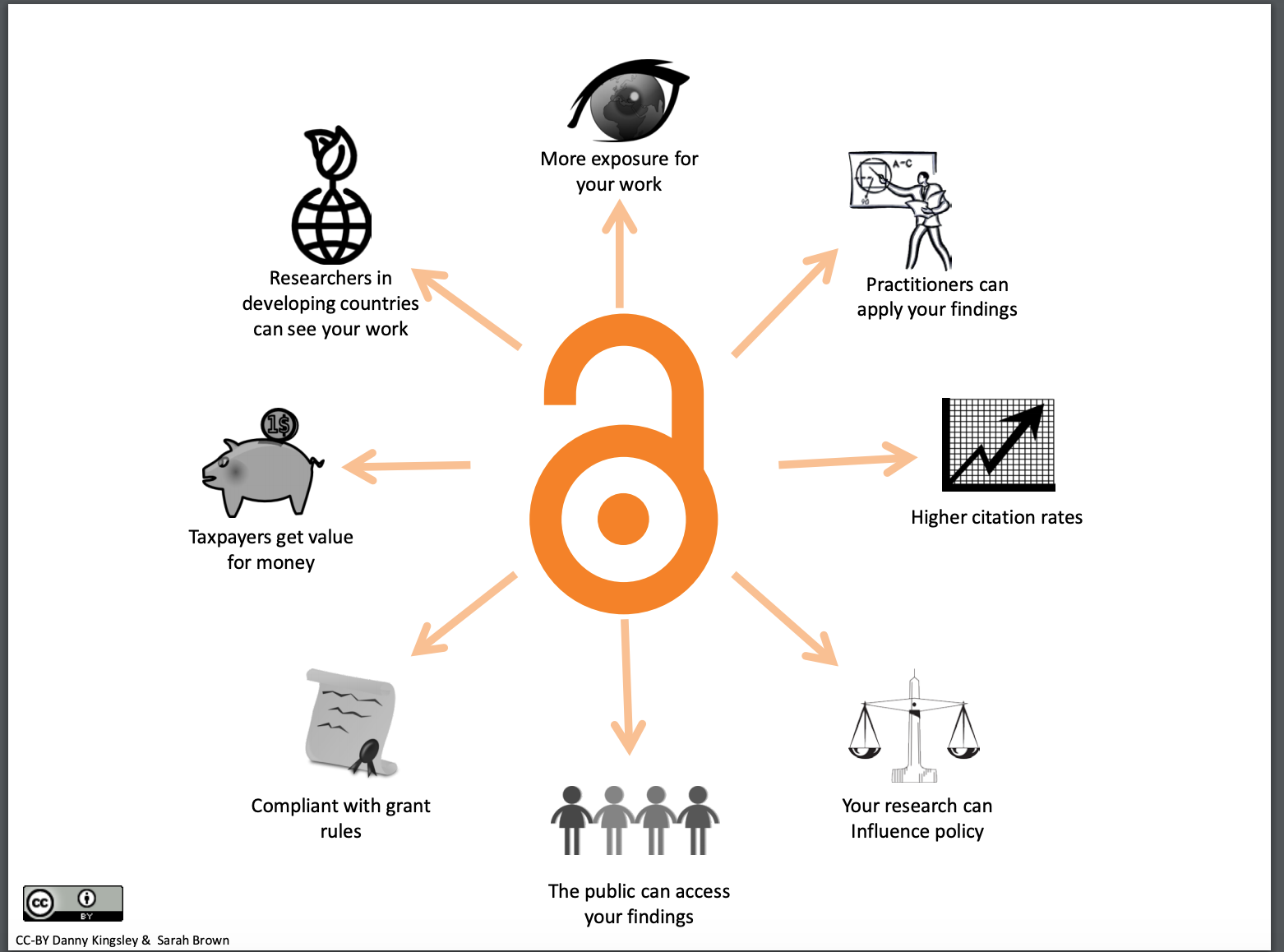 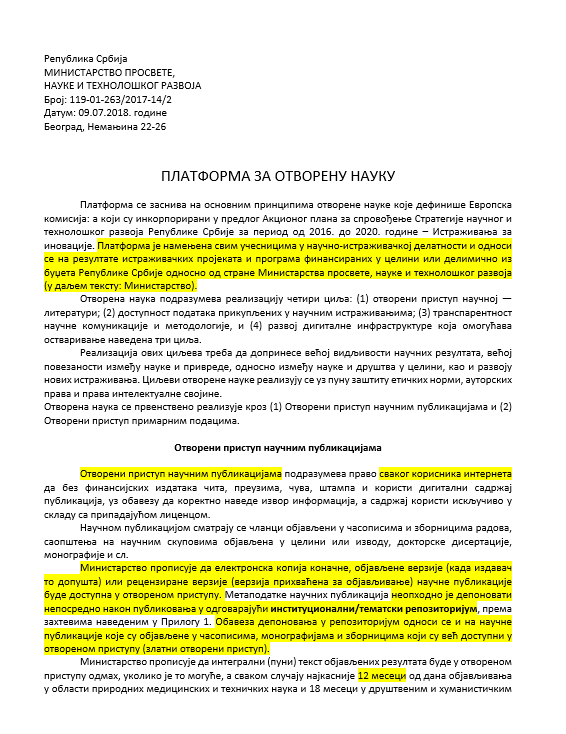 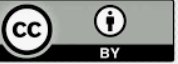 Additional detailed information about other services, such as: Scopus, Web of Science, Core, Unpaywall ...
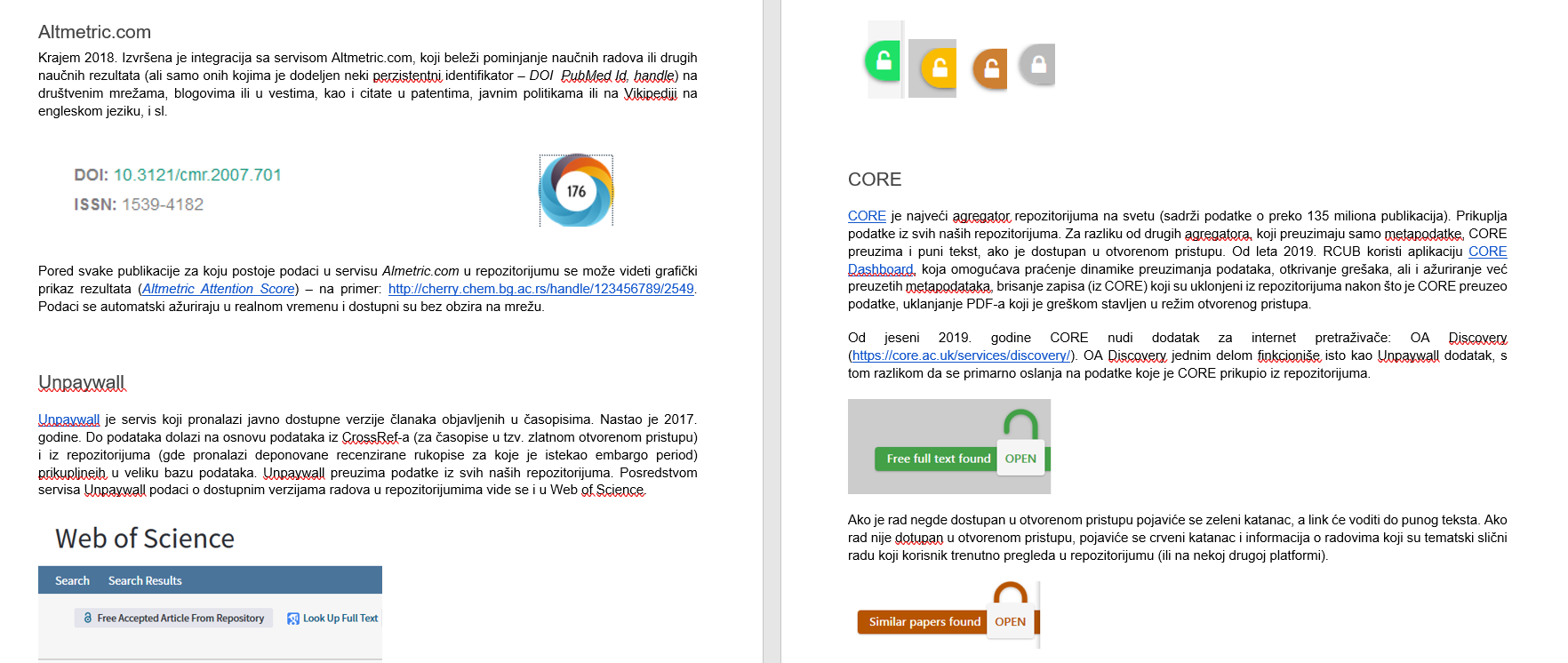 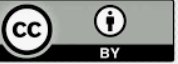 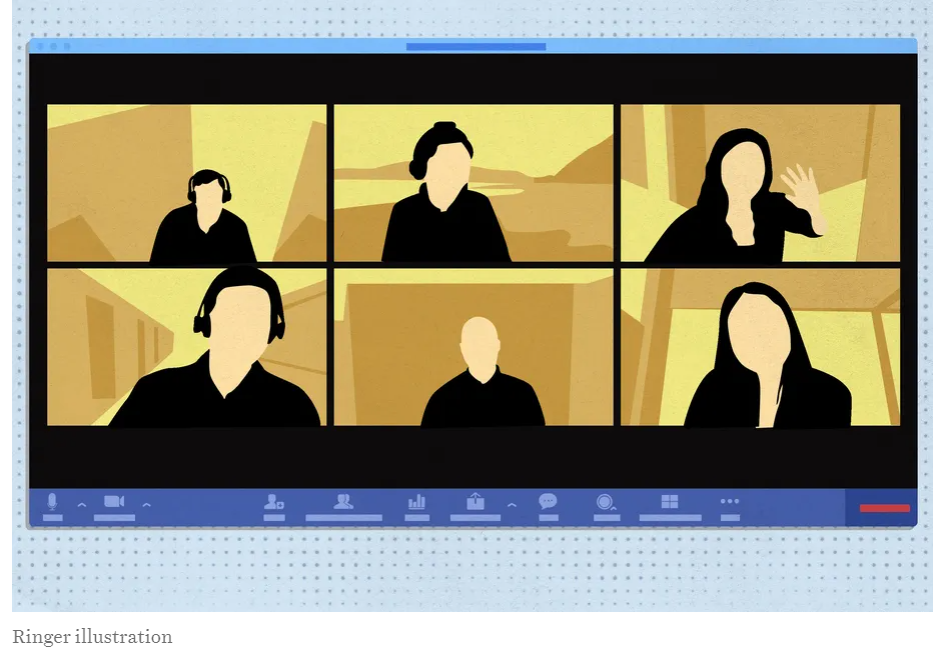 For Researchers
OA policies and mandates (brief intro)
Repository features and functions - User manual
Depositing
Self-archiving, VoR/AAM, Sherpa Romeo (brief intro)
Visibility, interoperability and integrations (aggregators, ORCID, Google Scholar)
Repositories vs. social media; repositories vs. failed national CRIS systems
Q&A + deconstructing misconceptions
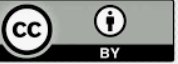 User manual as a training material
Using open-source software and crowdsourced materials to create a manual: 

software: locally hosted MediaWiki; 
in case hosting is not available, alternatives include free mediawiki hosting options (https://biowikifarm.net/meta/Biowikifarm, https://miraheze.org/, https://neowiki.neoseeker.com/wiki/Alternative_To_Wikia) 
Materials created by multiple trainers over a period of two years are compiled and edited.

Advantages: no cost, easy to edit and update, unlimited space for extensible materials
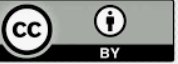 User manual - online
https://repowiki.rcub.bg.ac.rs/index.php/Uputstvo_za_korisnike_repozitorijuma
https://repowiki.rcub.bg.ac.rs/index.php/TRAP-RCUB_Repository_Infrastructure
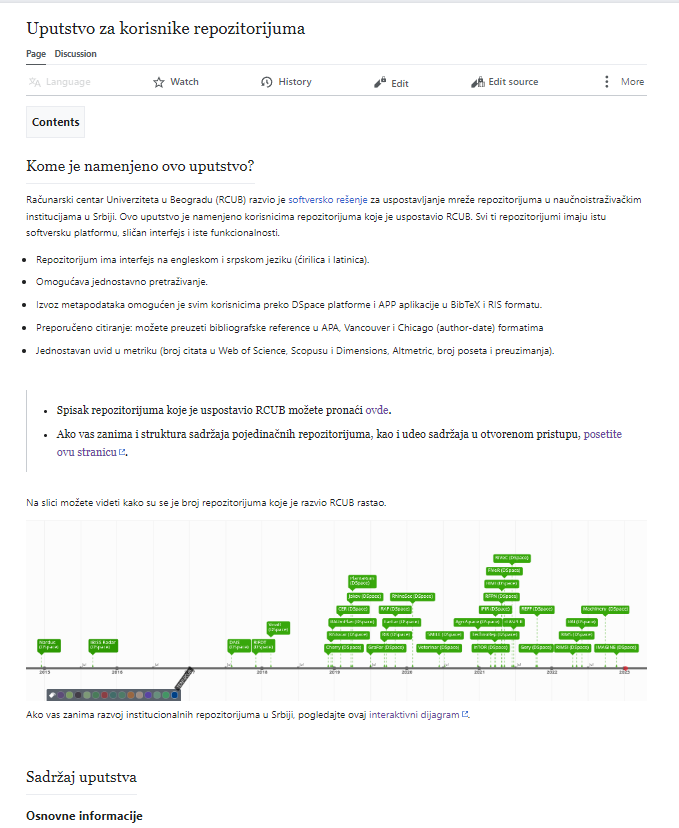 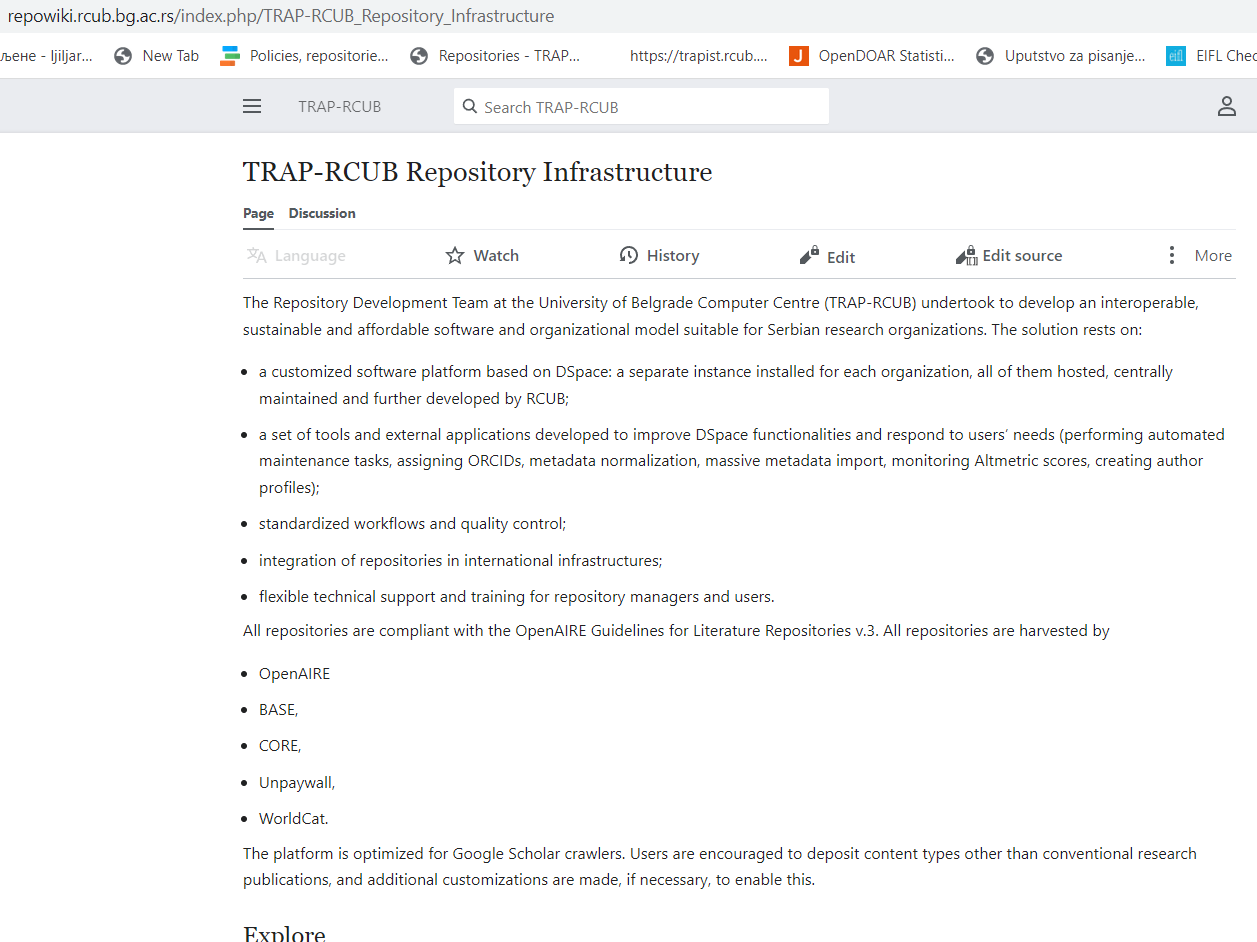 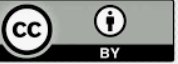 Zoom video calls - proved to be a very useful tool
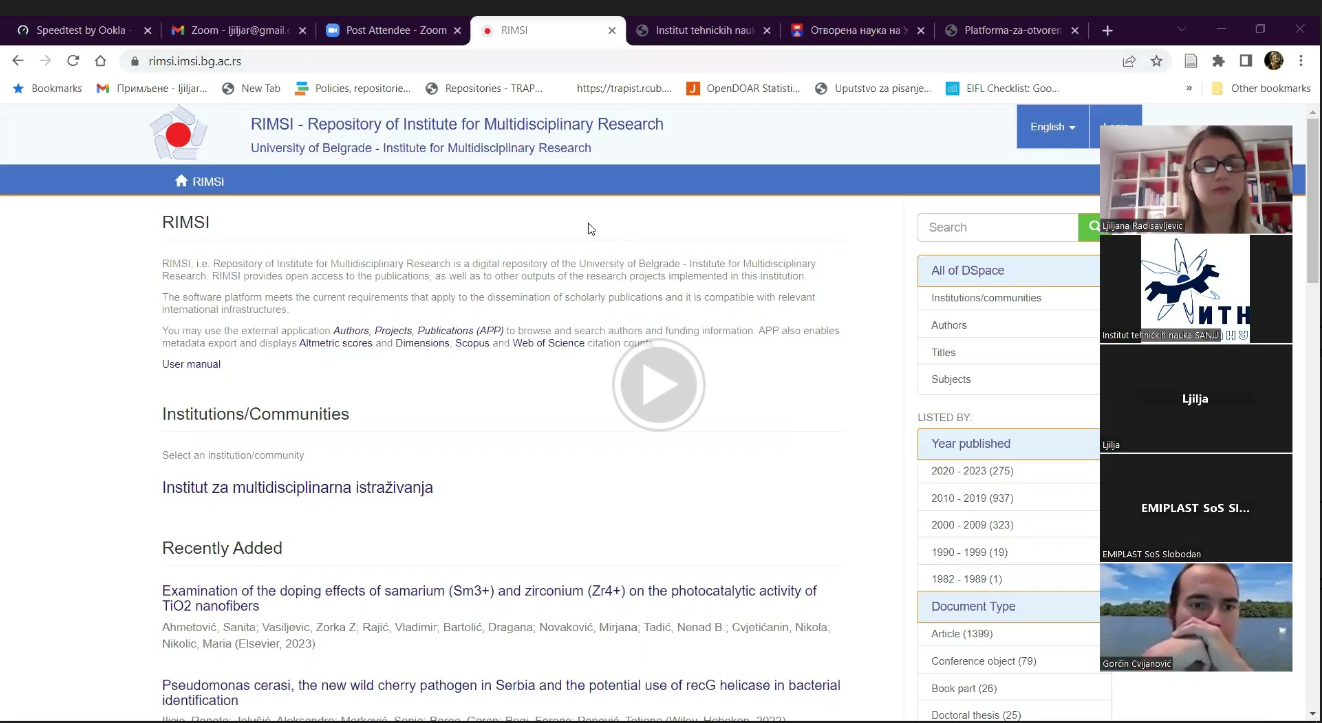 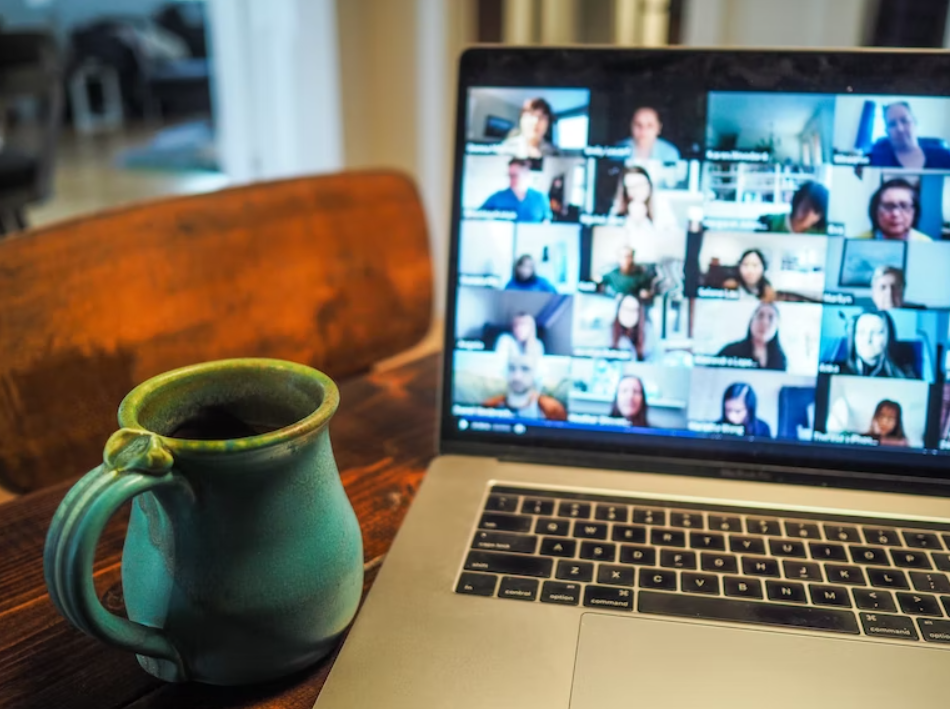 Photo by Chris Montgomery on Unsplash
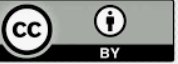 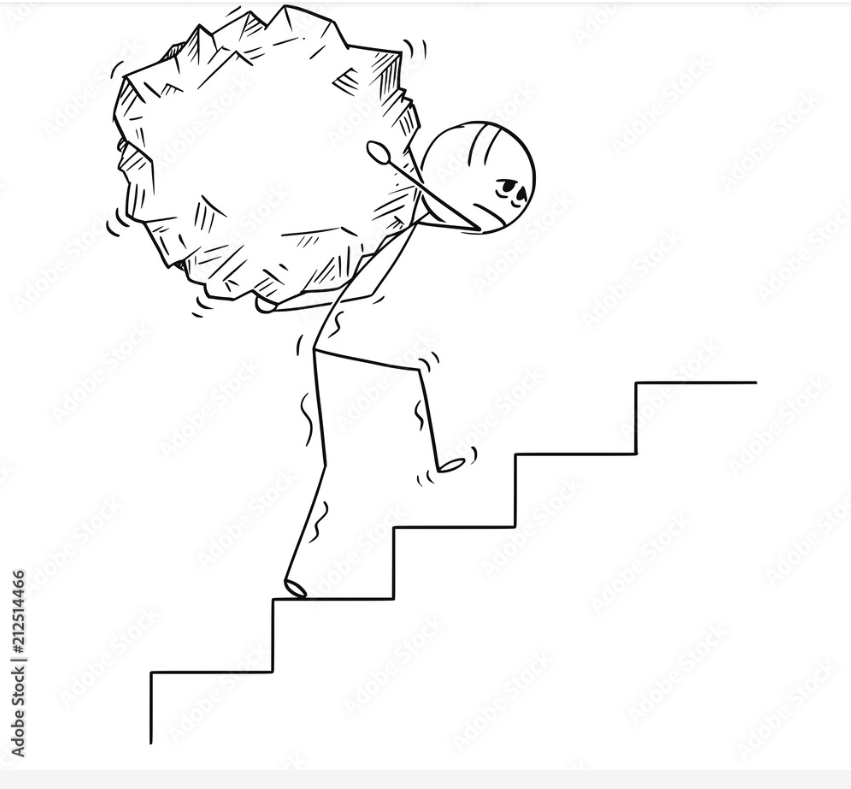 Training challenges
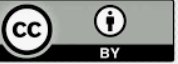 Photo by Agence Olloweb on Unsplash
Repository managers
Problem:
RM are not professionals 
(not librarians)
- lawyers
- programmers
- researchers
- other (cleaning stuff)

Which leads to :
- lack of interest
- lack of basic knowledge

Llj
Ldsflaflasfdj
lkjdljsfa
Solution:
Community: 
(Community of librarians of the Association of the Institutes of Serbia https://www.itn.sanu.ac.rs/sekcija/)
- Community influence on decision making and laws
- Obligation of employing librarians in scientific organizations 
Lsdjflasd
Lsčdhfačlsd
Člsdhflčasdhf
Čsdhfasdh
Čsdjfhćasčdhf
ćsdohfćasdhfća
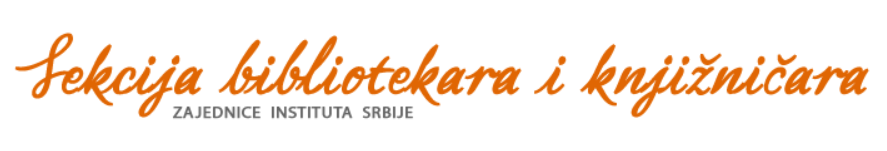 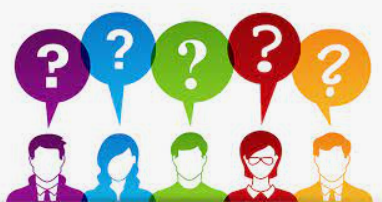 Not the same level of knowledge
Solutions:
Repository managers
Broaded trainigs (more basic towards advanced)

 Researchers
follow up trainings regarding other issues
Training of the young academics and researchers
Repository managers
Not motivated for another obligation
Not educated in this field and unable to understand
Researchers
Not keeping track of all new issues regarding publishing
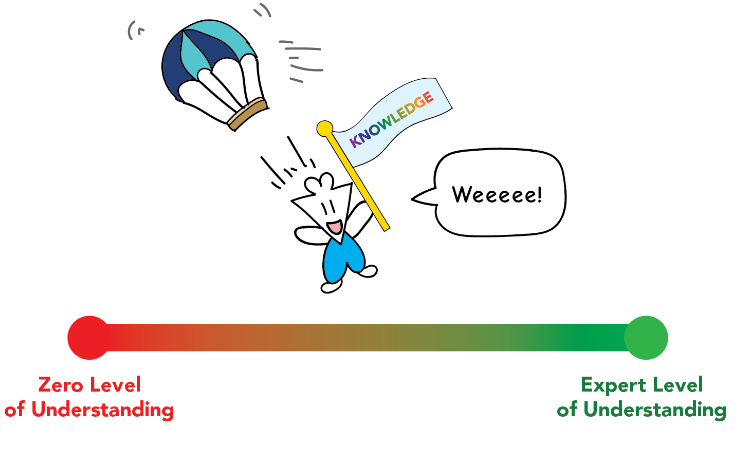 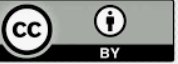 Researchers
Solution:
	Good knowledge of
OA policies;
Rights Retention Strategy;
Intellectual property
Talk, discussion, trainings regarding this metter
Problem: Researchers have misconceptions about copyright
- Usually, researchers think they can not publish unless they transfer their copyrights to publishers
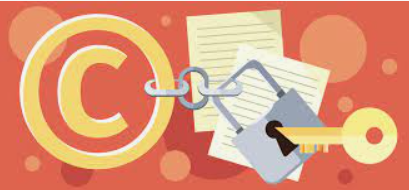 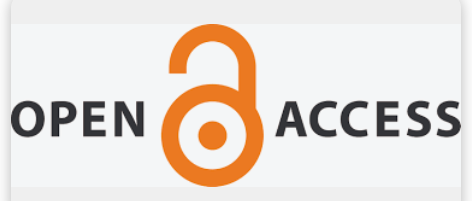 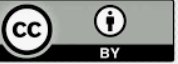 One trainer, many trainees
Many topics - not enough time
Wide range of important things to know 
Too many questions, not enough time to reach to everyone
Solution:
Team work
Include Librarian (RM)
Always answer questions for the chat
User support 
Follow-up trainings
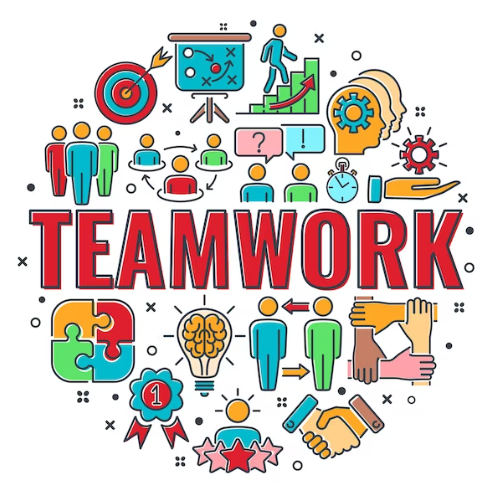 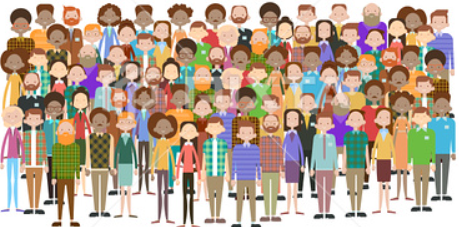 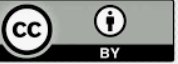 Technical issues
- no or poor internet connection

- no electricity
Solutions
PDF user manual
slides to play off line
help from your team - someone from your team can “step in”
alternative communication chanel (viber)
printed material
Live
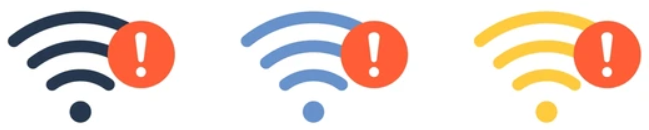 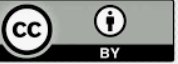 Was it worth it?
There are about 200 scientific institutions in Serbia. At least 63 institutions have their institutional repositories (according to DOAR: https://v2.sherpa.ac.uk/view/repository_visualisations/1.html) but we know that many institutions use Zenodo collections, so we have a reason to believe that about 100 institutions in Serbia use repositories.
Most of the institutions with institutional repositories have repository policy and 25 institutions out of these have adopted Institutional Open Science policy.
Unformal channels for continual education 
	-  For librarians: „Lets learn together“ and 
	-  For researchers: „Librarians for researchers“
Q&A
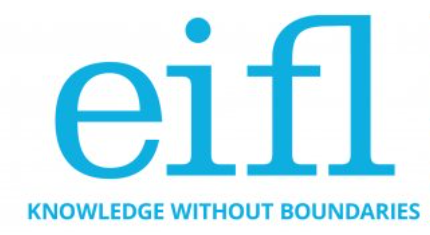